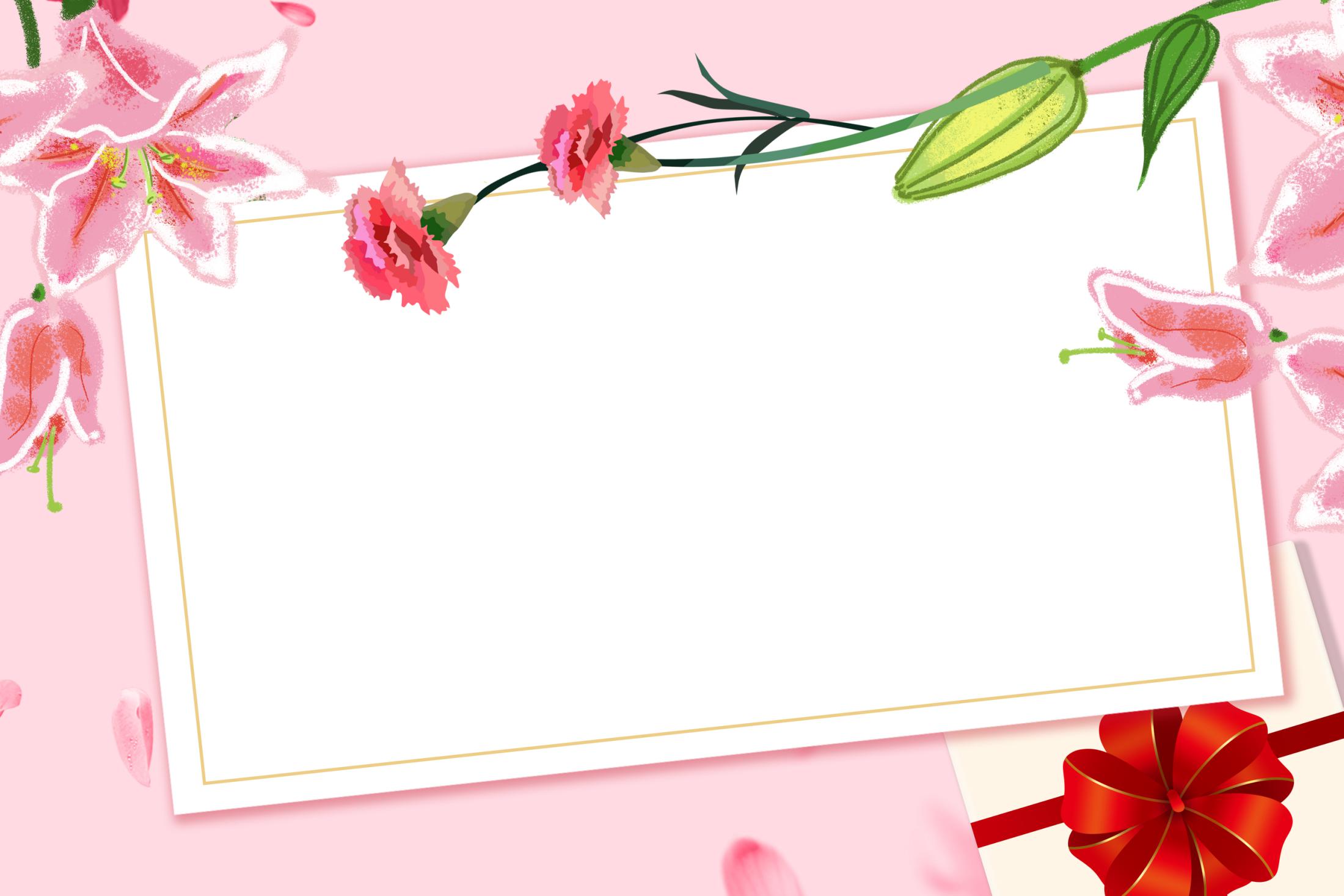 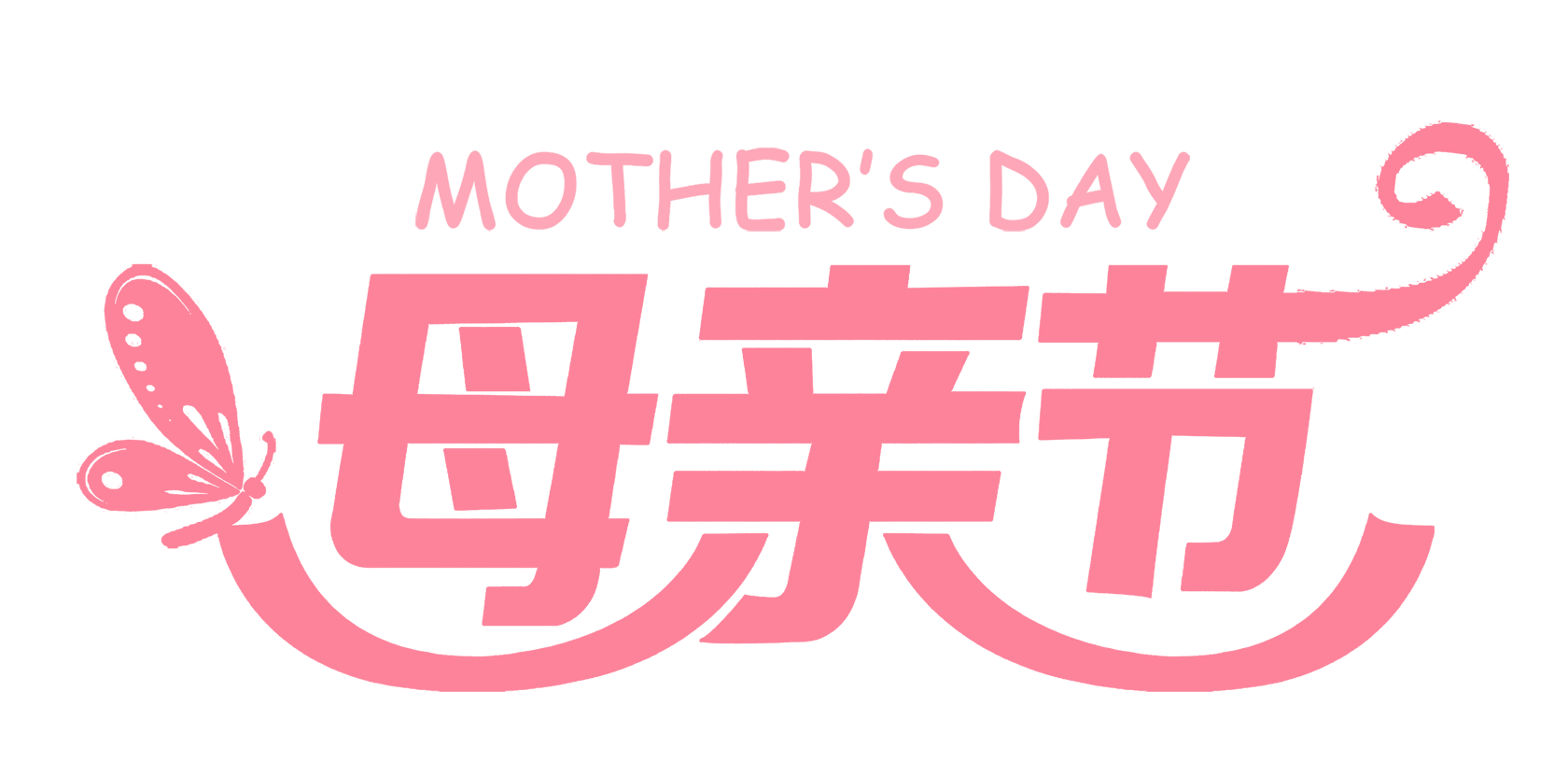 母亲节活动策划
PASTE IN THIS BOX, AND SELECT ONLY THE TEXT. YOUR CONTENT TO CONTENT TO PLAY HERE, OR THROUGH YOUR COPY, PASTE IN THIS BOX,
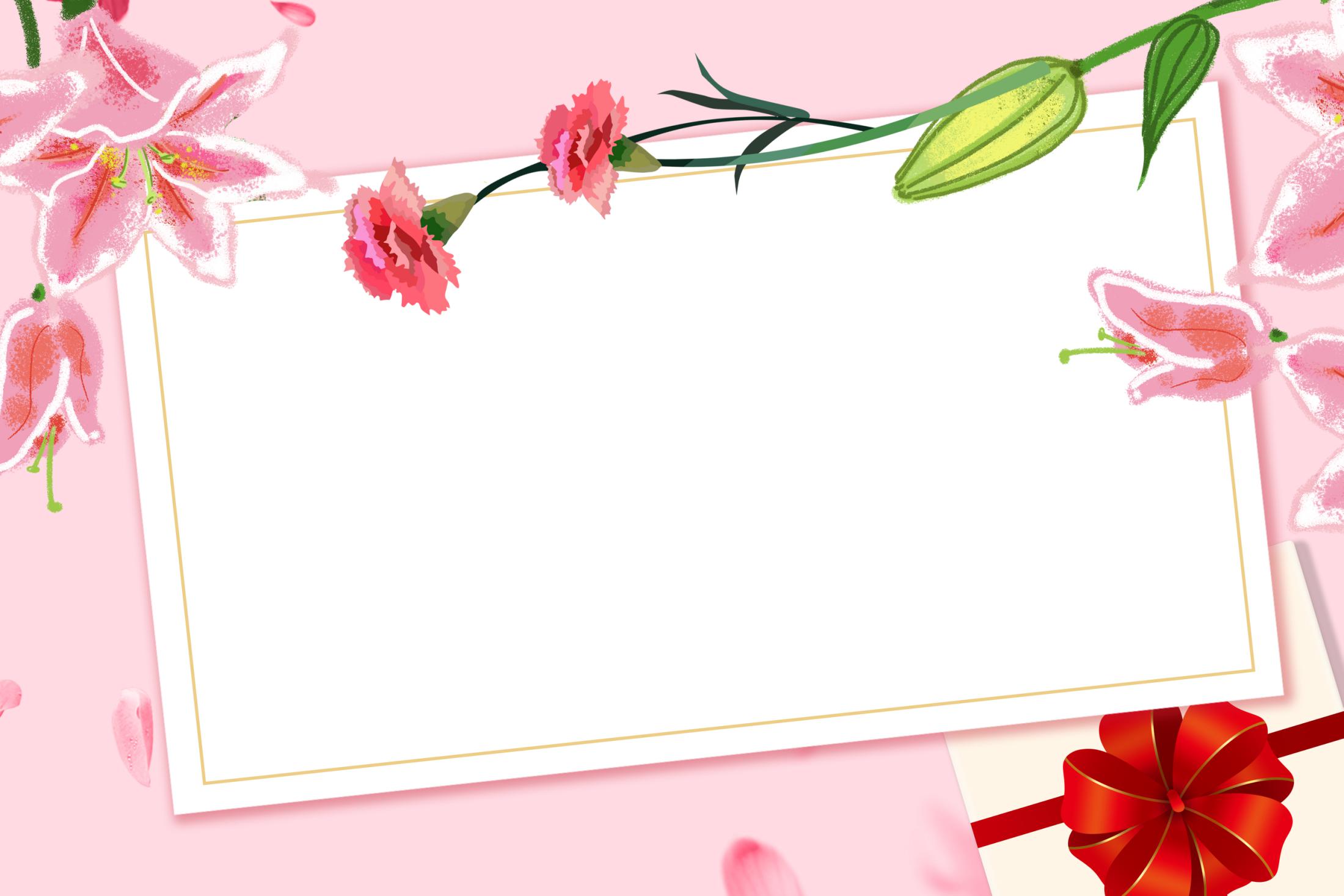 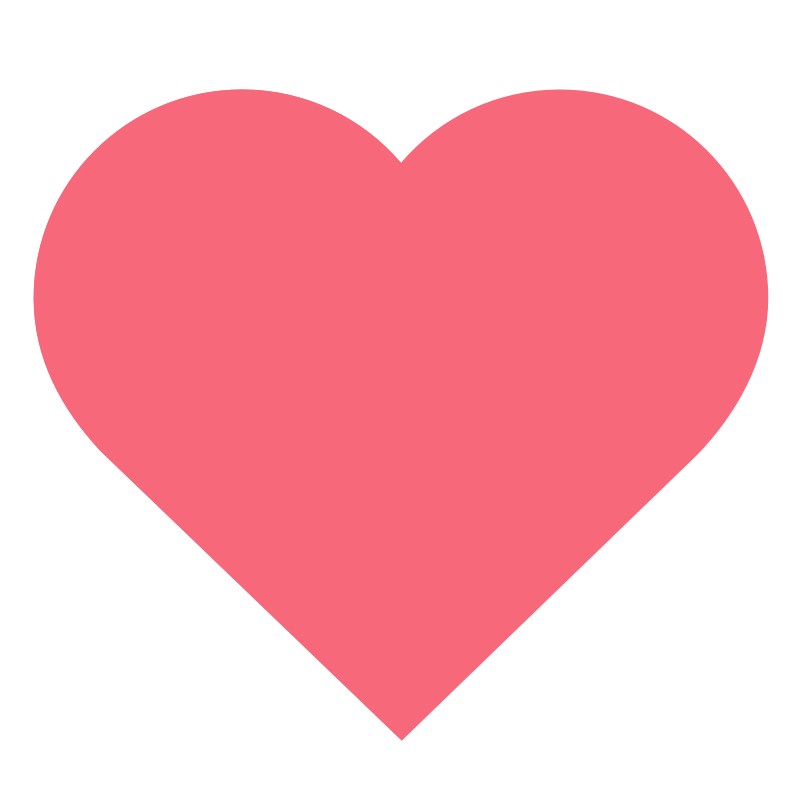 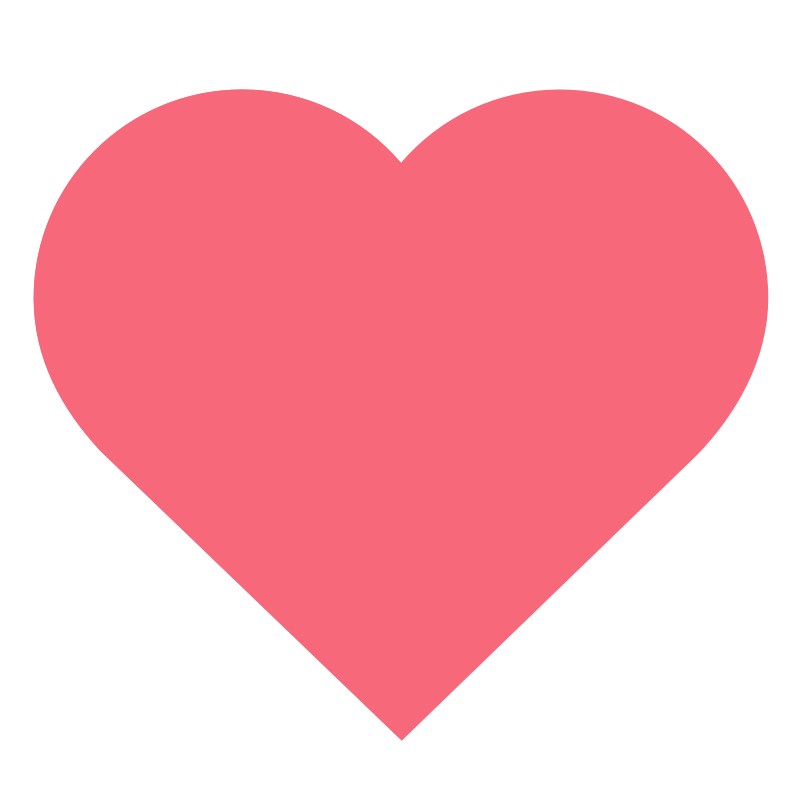 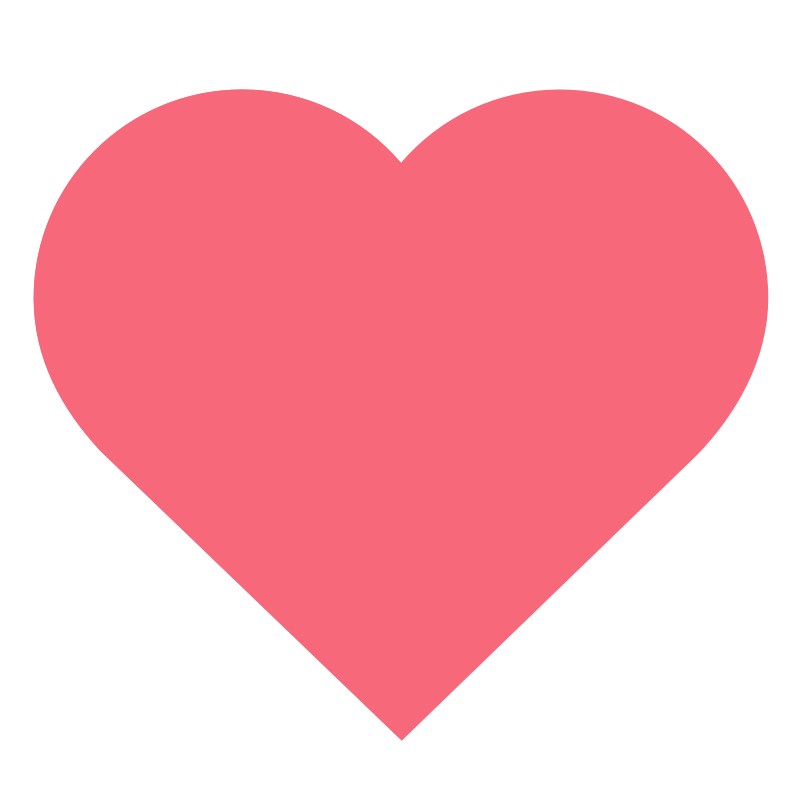 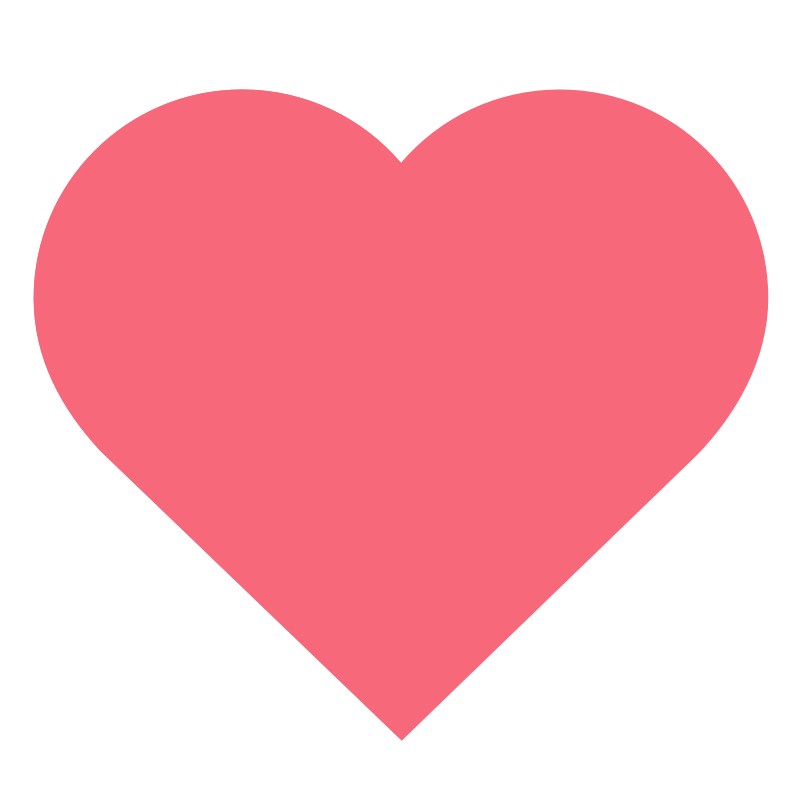 请在此添标题
请在此添标题
请在此添标题
请在此添标题
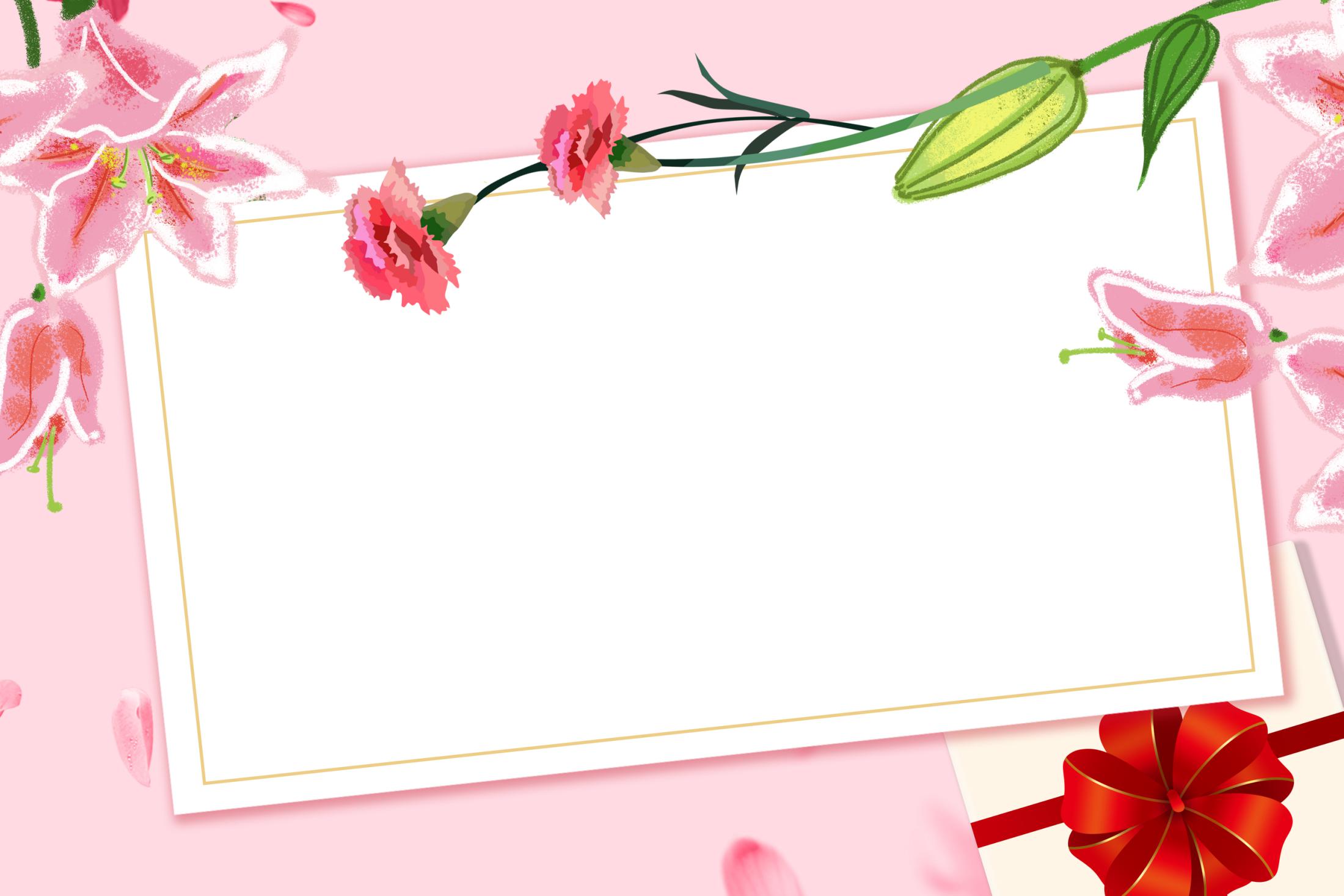 请在此添大标题
01
标题文字添加此处
请输入你的题目
请输入你的题目
请输入你的题目
请输入你的题目
请在此处添加详细描述文本，尽量与标题文本语言
请在此处添加详细描述文本，尽量与标题文本
请在此处添加详细描述文本，尽量与标题文本语言
请在此处添加详细描述文本，尽量与标题文本
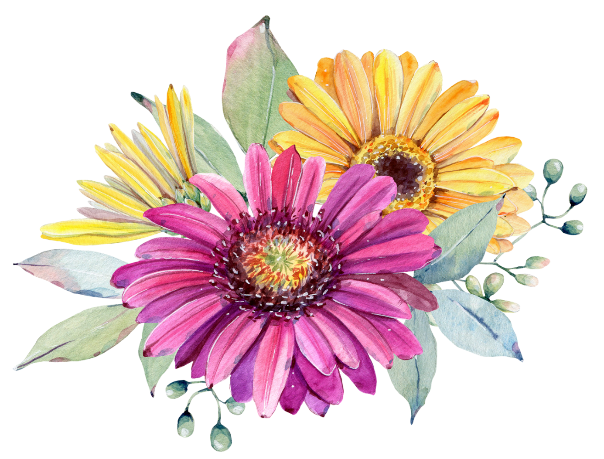 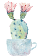 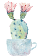 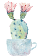 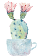 标题文字添加此处
单击此处可编辑内容，根据您的需要自由拉伸文本框大小
单击此处可编辑内容，根据您的需要自由拉伸文本框大小
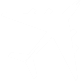 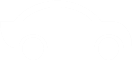 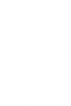 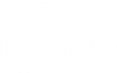 单击此处可编辑内容，根据您的需要自由拉伸文本框大小
单击此处可编辑内容，根据您的需要自由拉伸文本框大小
标题文字添加此处
单击此处可编辑内容，根据您的需要自由拉伸文本框大小
单击此处可编辑内容，根据您的需要自由拉伸文本框大小
1
3
单击此处可编辑内容，根据您的需要自由拉伸文本框大小
单击此处可编辑内容，根据您的需要自由拉伸文本框大小
2
4
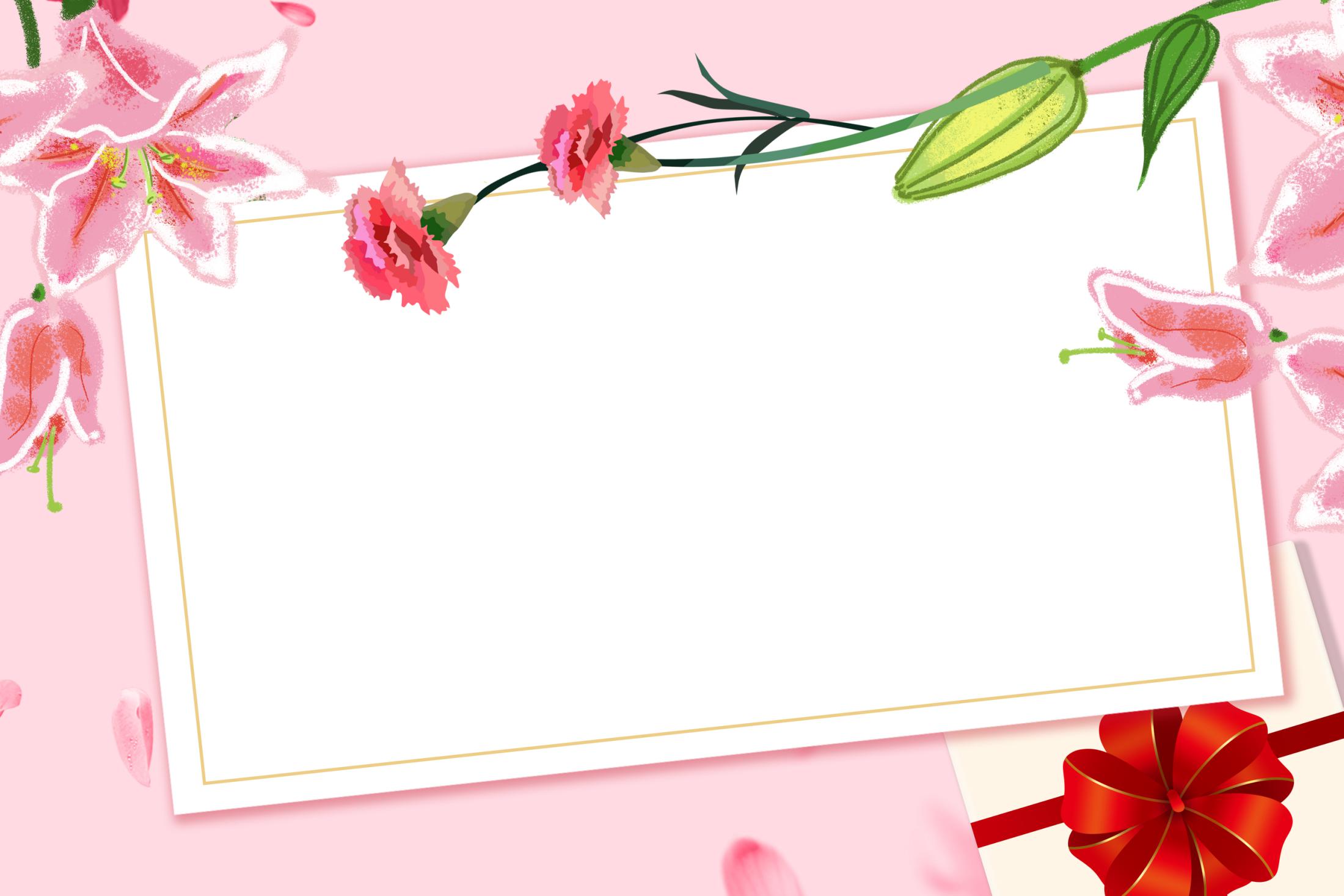 请在此添大标题
02
标题文字添加此处
标题
标题
标题
标题
请在此处输入您文本，或者将您文本粘贴到此处。
请在此处输入您文本，或者将您文本粘贴到此处。
请在此处输入您文本，或者将您文本粘贴到此处。
请在此处输入您文本，或者将您文本粘贴到此处。
标题文字添加此处
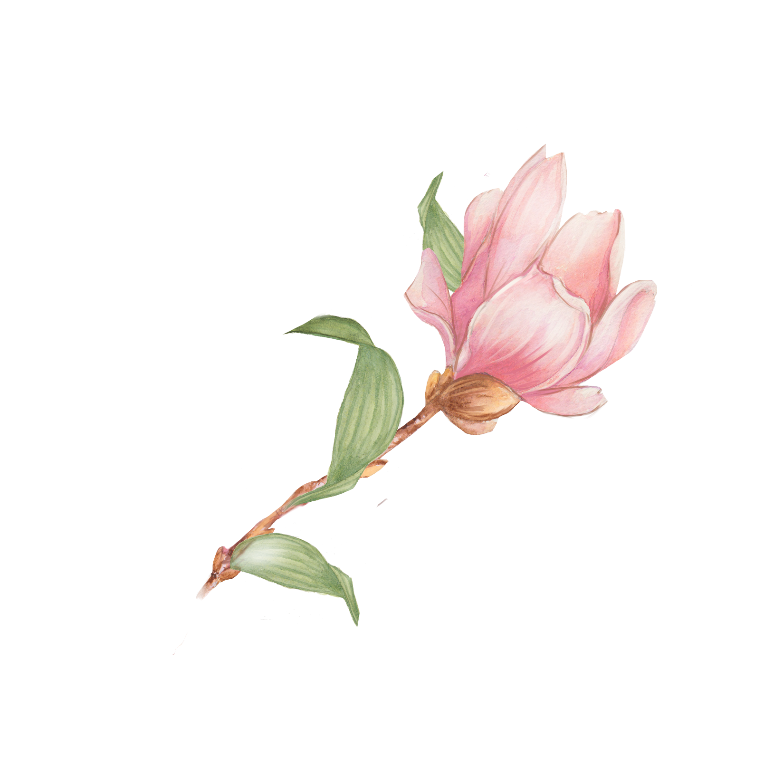 在此添大标题
在此添大标题
请在此处输入您文本，或者将您文本粘贴到此处。请在此处输入您文本，或者将您文本粘贴到此处。
请在此处输入您文本，或者将您文本粘贴到此处。请在此处输入您文本，或者将您文本粘贴到此处。
标题文字添加此处
1
点击添加标题
单击此处可编辑内容，根据您的需要自由拉伸文本框大小
2
点击添加标题
单击此处可编辑内容，根据您的需要自由拉伸文本框大小
3
点击添加标题
单击此处可编辑内容，根据您的需要自由拉伸文本框大小
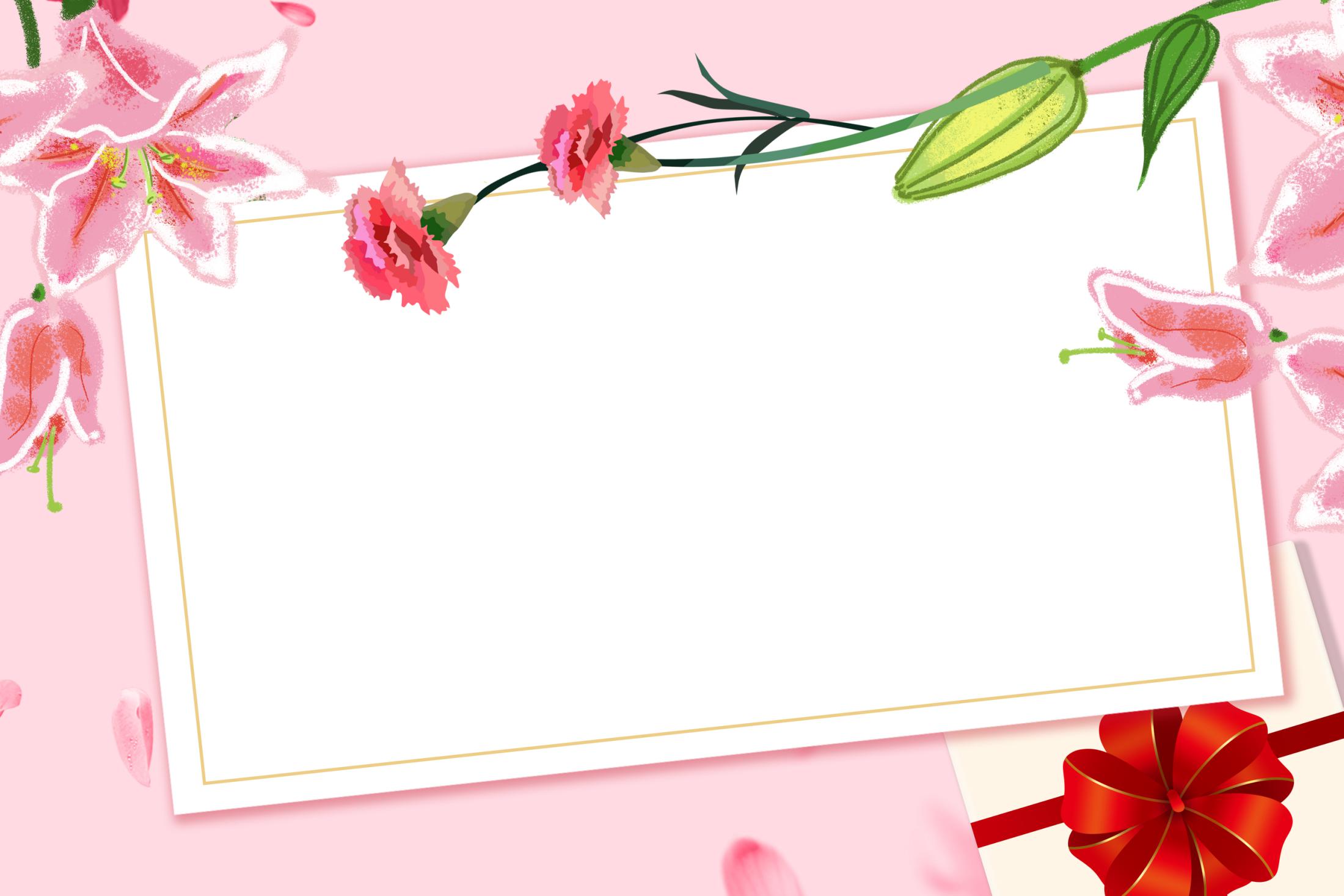 请在此添大标题
03
标题文字添加此处
标题文本预设
标题文本预设
标题文本预设
标题文本预设
单击此处可编辑内容，根据您的需要自由拉伸文本框大小
单击此处可编辑内容，根据您的需要自由拉伸文本框大小
单击此处可编辑内容，根据您的需要自由拉伸文本框大小
单击此处可编辑内容，根据您的需要自由拉伸文本框大小
标题文本预设
单击此处可编辑内容，根据您的需要自由拉伸文本框大小
标题文本预设
单击此处可编辑内容，根据您的需要自由拉伸文本框大小
标题文字添加此处
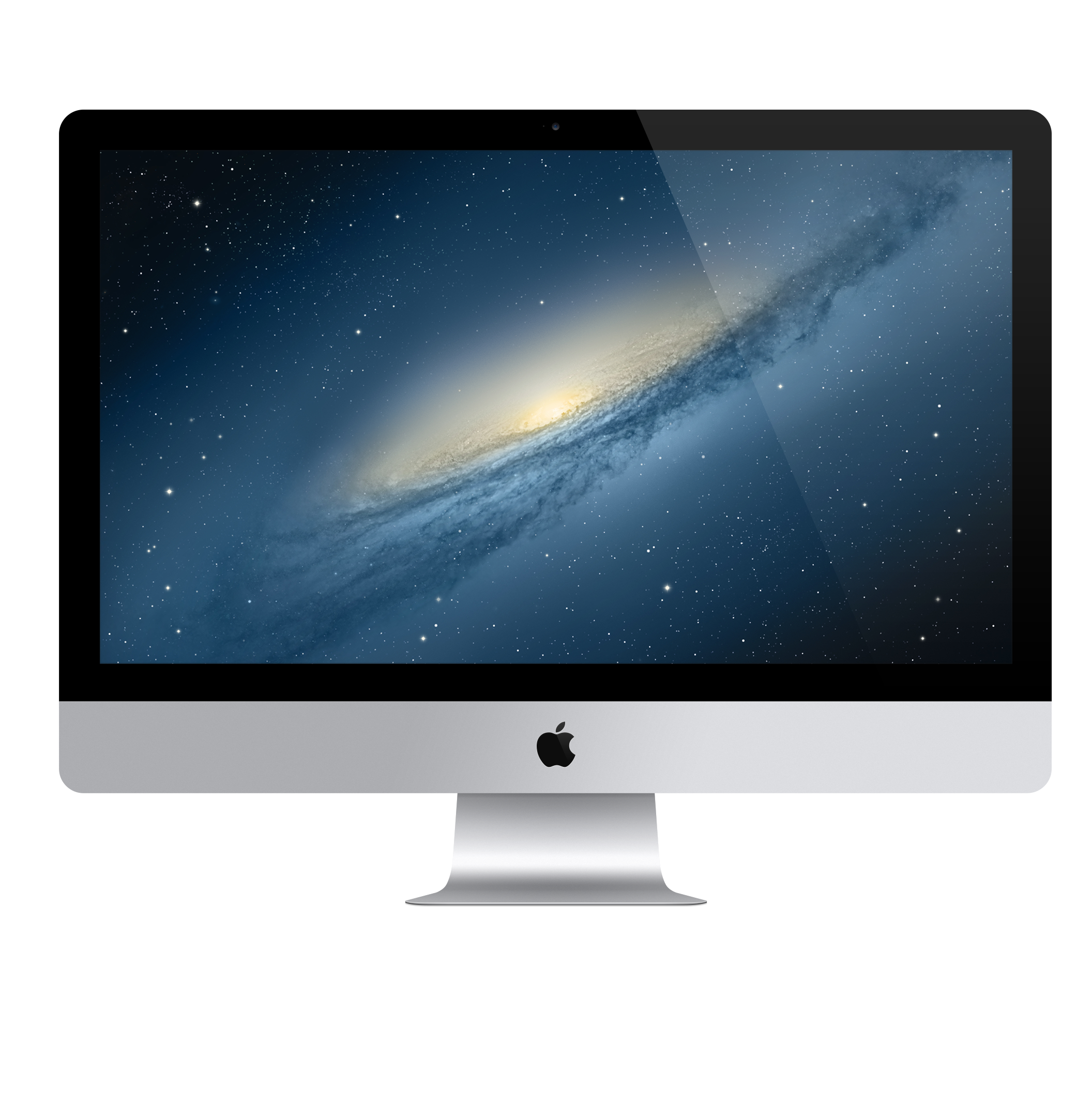 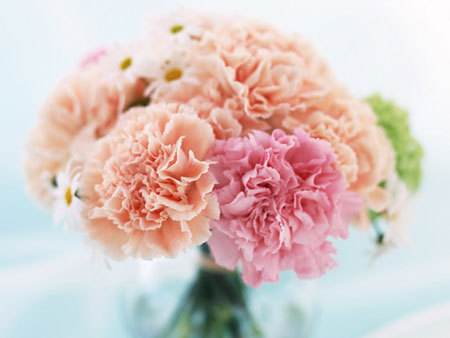 在此添大标题
单击此处编辑您要的内容，本模版所有图形线条及其相应素材均可自由编辑、改色、替换。
在此添大标题
单击此处编辑您要的内容，本模版所有图形线条及其相应素材均可自由编辑、改色、替换。
单击此处可编辑内容，根据您的需要自由拉伸文本框大小
单击此处可编辑内容，根据您的需要自由拉伸文本框大小
单击此处可编辑内容，根据您的需要自由拉伸文本框大小
单击此处可编辑内容，根据您的需要自由拉伸文本框大小
标题文字添加此处
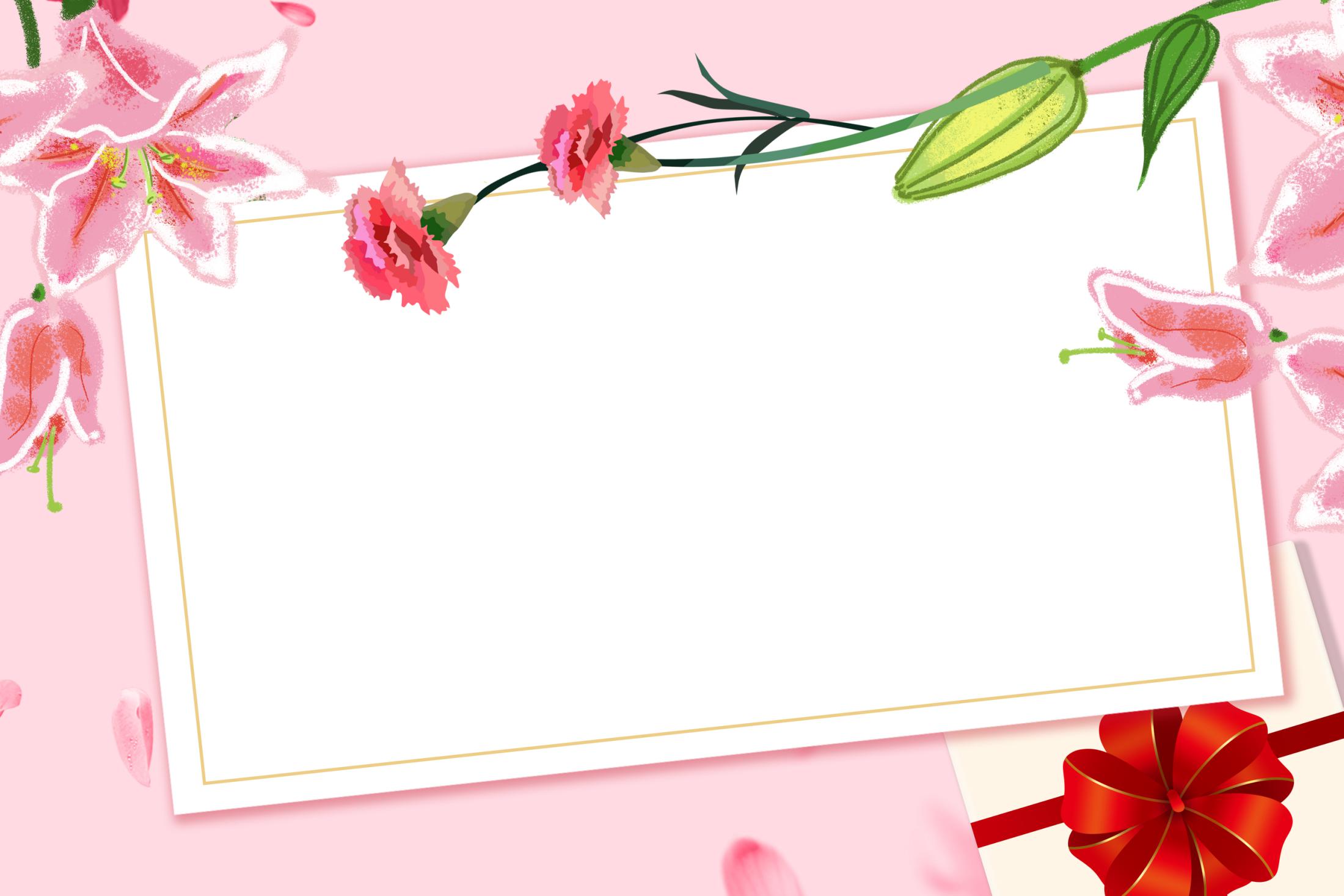 请在此添大标题
04
标题文字添加此处
单击此处可编辑内容，根据您的需要自由拉伸文本框大小
1
2
3
单击此处可编辑内容，根据您的需要自由拉伸文本框大小
单击此处可编辑内容，根据您的需要自由拉伸文本框大小
标题文字添加此处
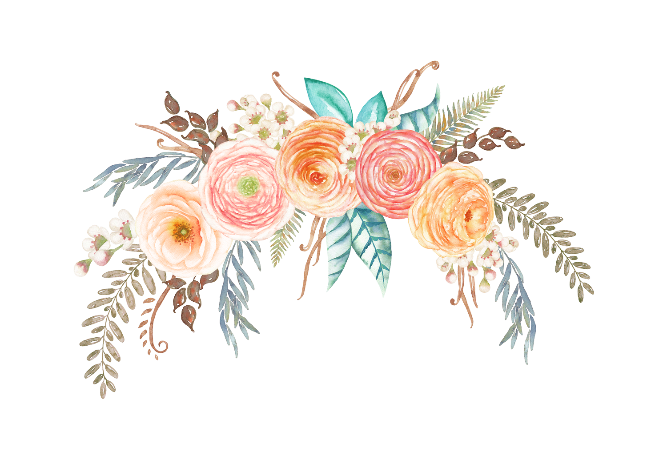 在此添大标题
单击此处编辑您要的内容，本模版所有图形线条及其相应素材均可自由编辑、改色、替换。
在此添大标题
单击此处编辑您要的内容，本模版所有图形线条及其相应素材均可自由编辑、改色、替换。
标题文字添加此处
点击添加标题
点击添加标题
点击添加标题
点击添加标题
此部分内容作为文字排版占位显示 （建议使用主题字体）
此部分内容作为文字排版占位显示 （建议使用主题字体）
此部分内容作为文字排版占位显示 （建议使用主题字体）
此部分内容作为文字排版占位显示 （建议使用主题字体）
关键词
关键词
关键词
关键词
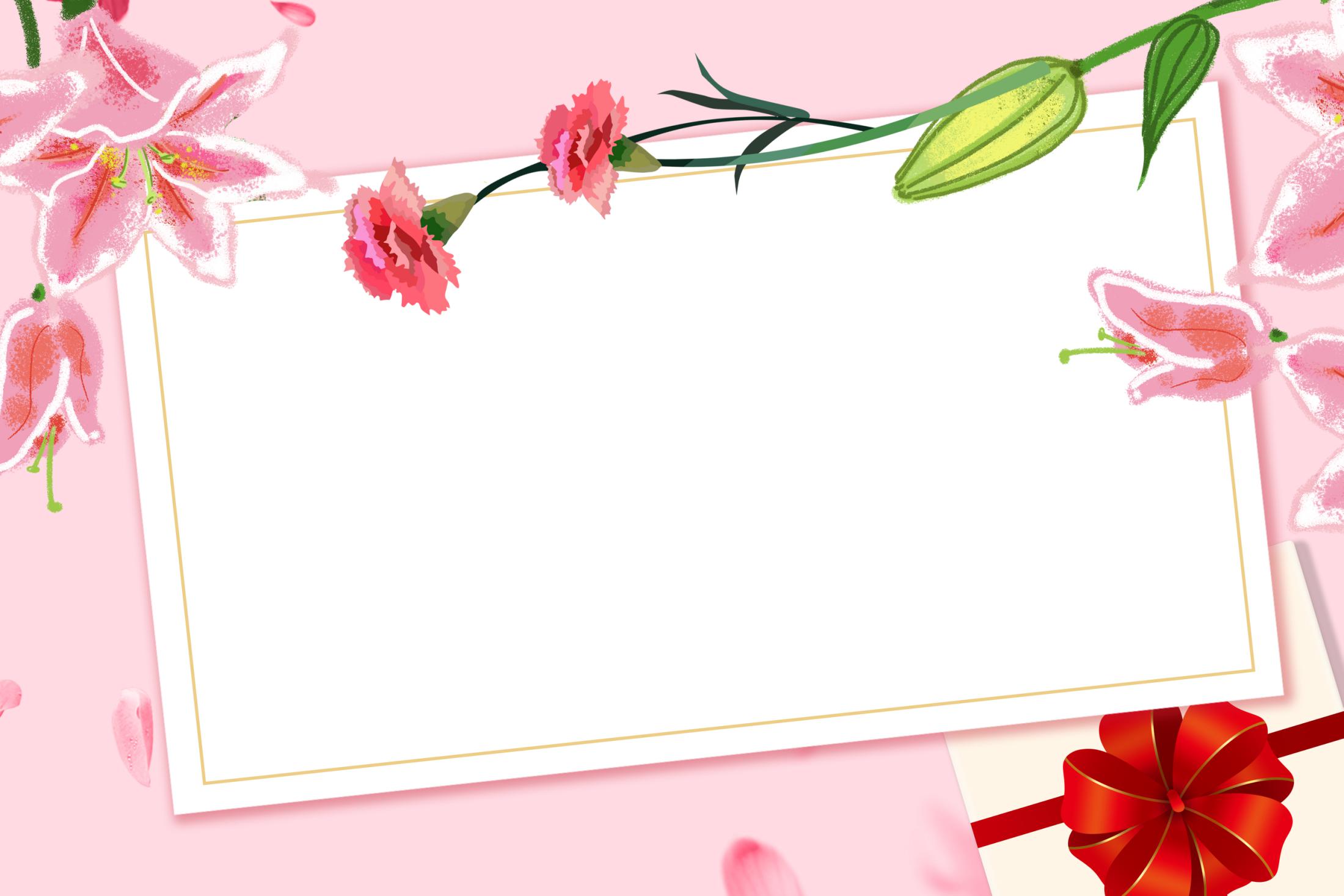 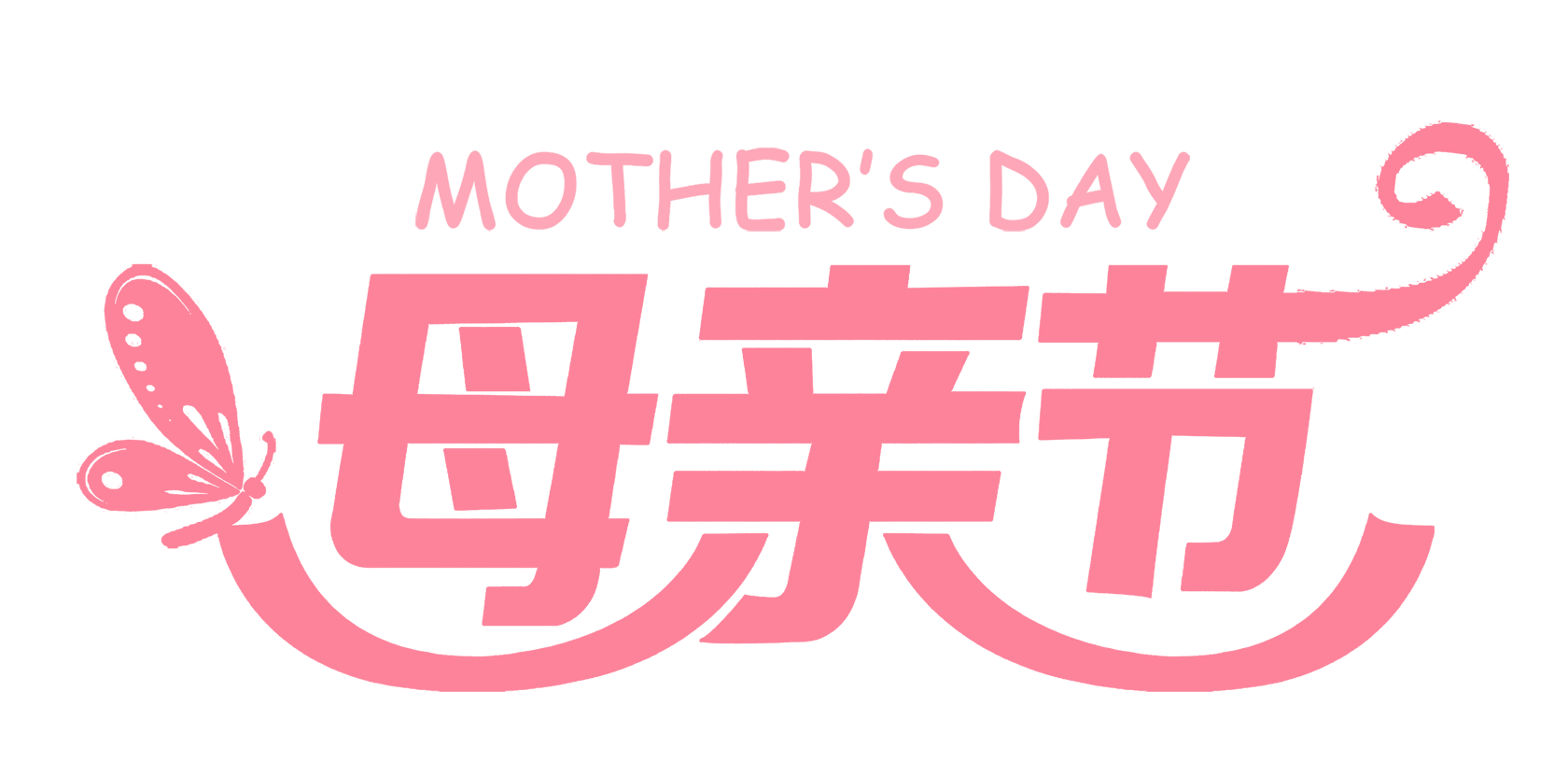 感谢您的聆听
PASTE IN THIS BOX, AND SELECT ONLY THE TEXT. YOUR CONTENT TO CONTENT TO PLAY HERE, OR THROUGH YOUR COPY, PASTE IN THIS BOX,